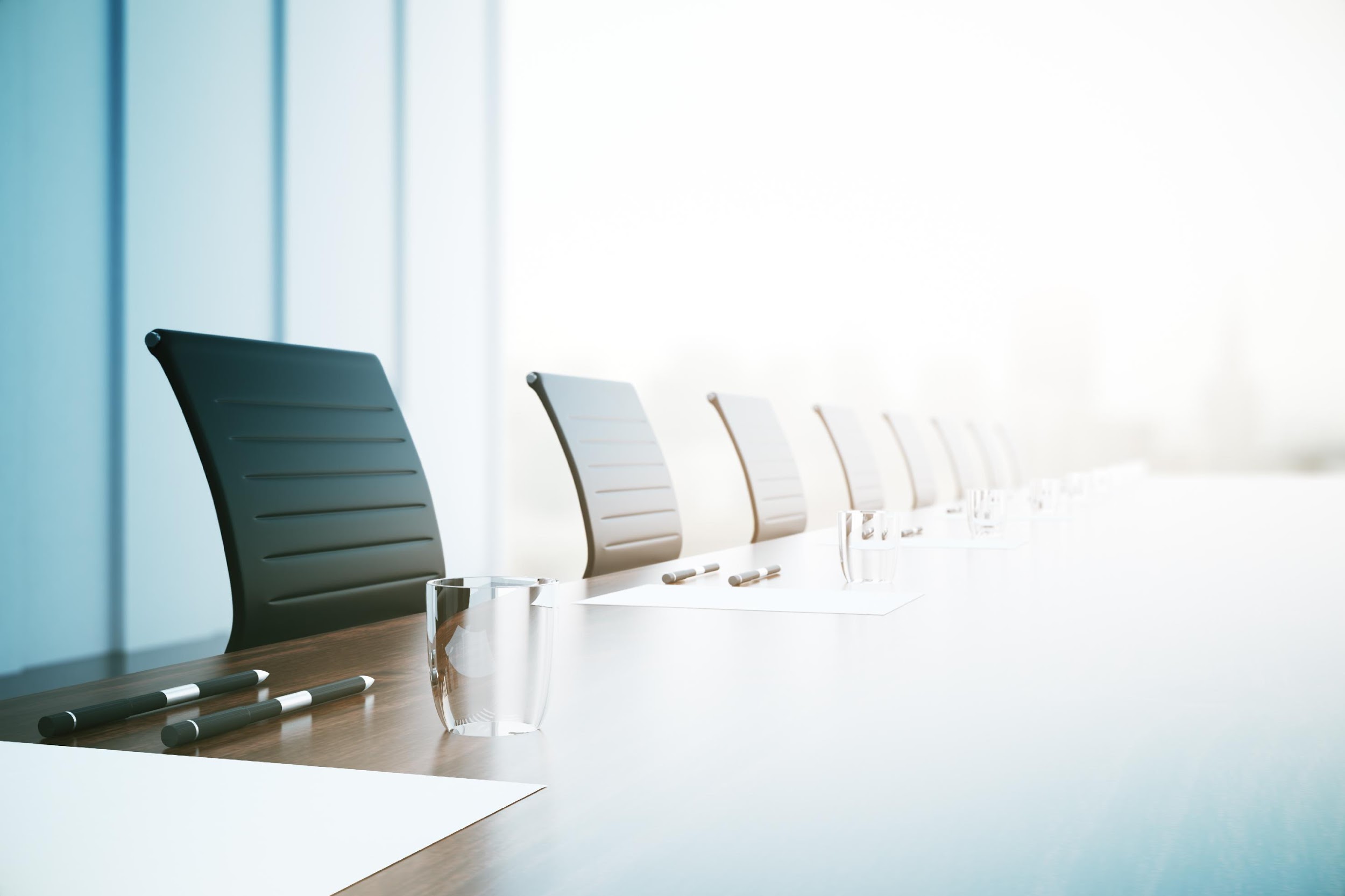 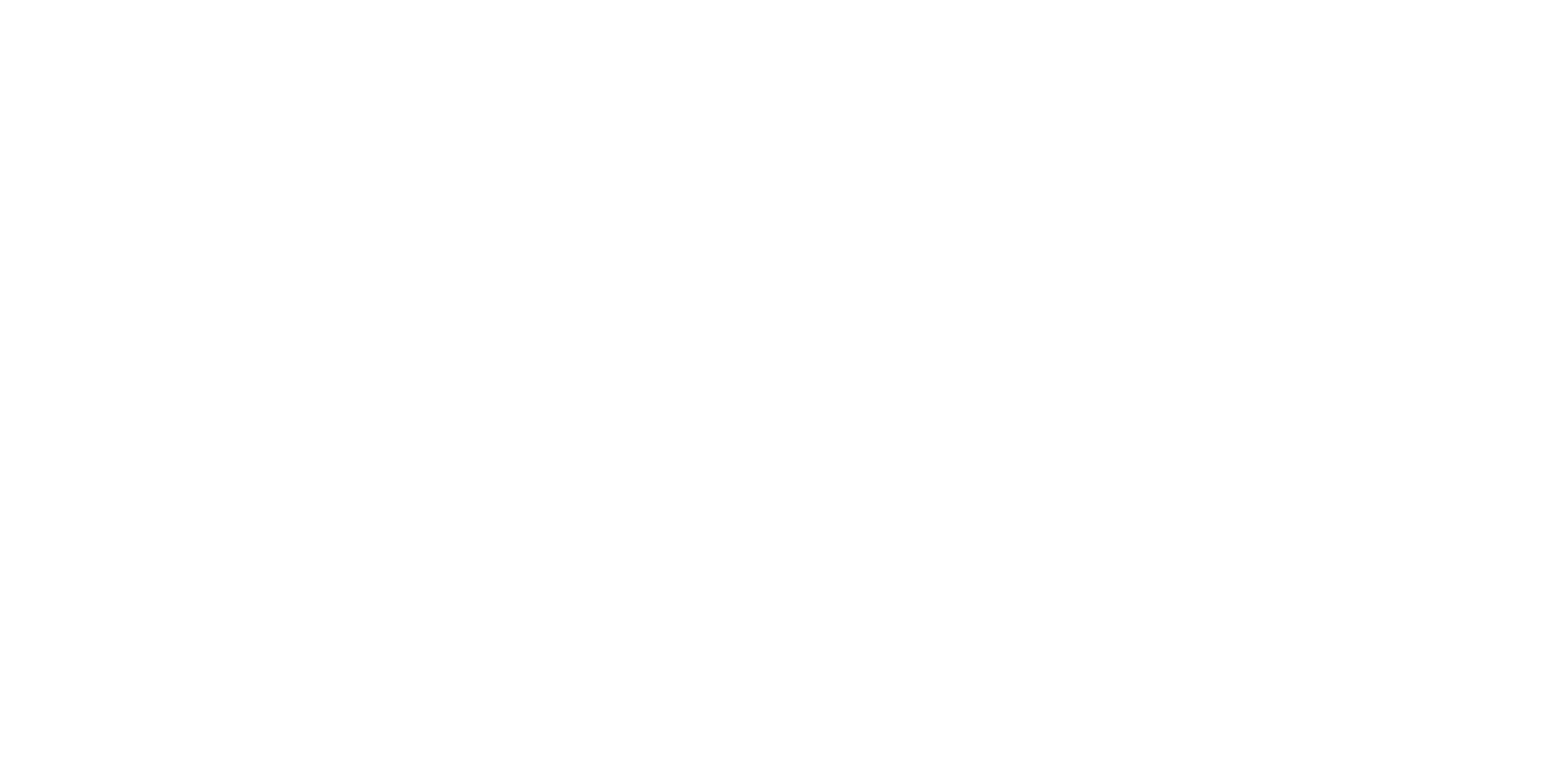 An introduction to the premier organization in public administration
Who is NFBPA?
 The History of NFBPA
 Core Values & Leadership
 FORUM Conference
 Membership (National/Chapter Levels)
 Opportunities to Connect
WELCOME
NFBPA is…
An organization dedicated to the advancement of Black public leadership in local and state governments

An organization that seeks to identify and groom younger, emerging Black administrators

An organization that provides relevant exposure to the challenges and rewards of public service careers

An organization that seeks to promote, strengthen and expand the roles of Black leaders in the public sector 

An organization that consists of over 2,600 individuals representing more than 350 jurisdictions, in 40 states.
THE HISTORY OF NFBPA
Founded in 1983 by 12 members, mostly city managers, for the purposes of: 
1. Strengthening the position of Black leaders in the public sector
2. Correcting the inequality of Black administrators holding leadership positions at the executive level
3. Grooming young, aspiring administrators for positions at the highest level of public administration for years to come
MISSION

To serve as a catalyst for linking public and private organizations, as well as academic institutions to support the professional development of African- Americans choosing public service careers.

We prepare and groom leaders by mentoring, coaching and providing leadership development for African Americans choosing public service.

We employ multiple modes of communication and cutting-edge leadership principles to enhance knowledge and skills for professional advancement of its members.
NFBPA CORE VALUES

Accountability
Commitment 
Excellence
Inspiring 
Integrity
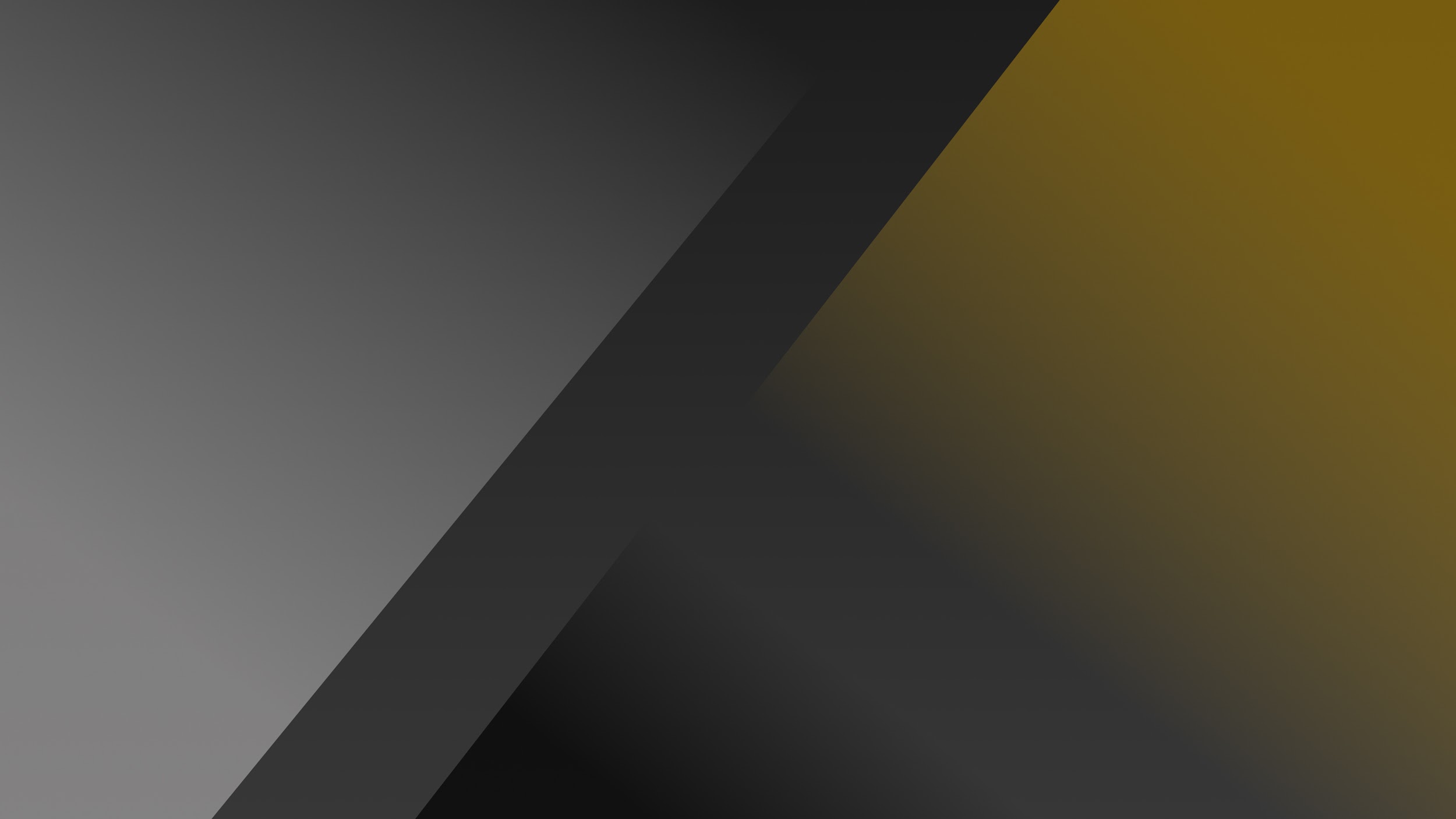 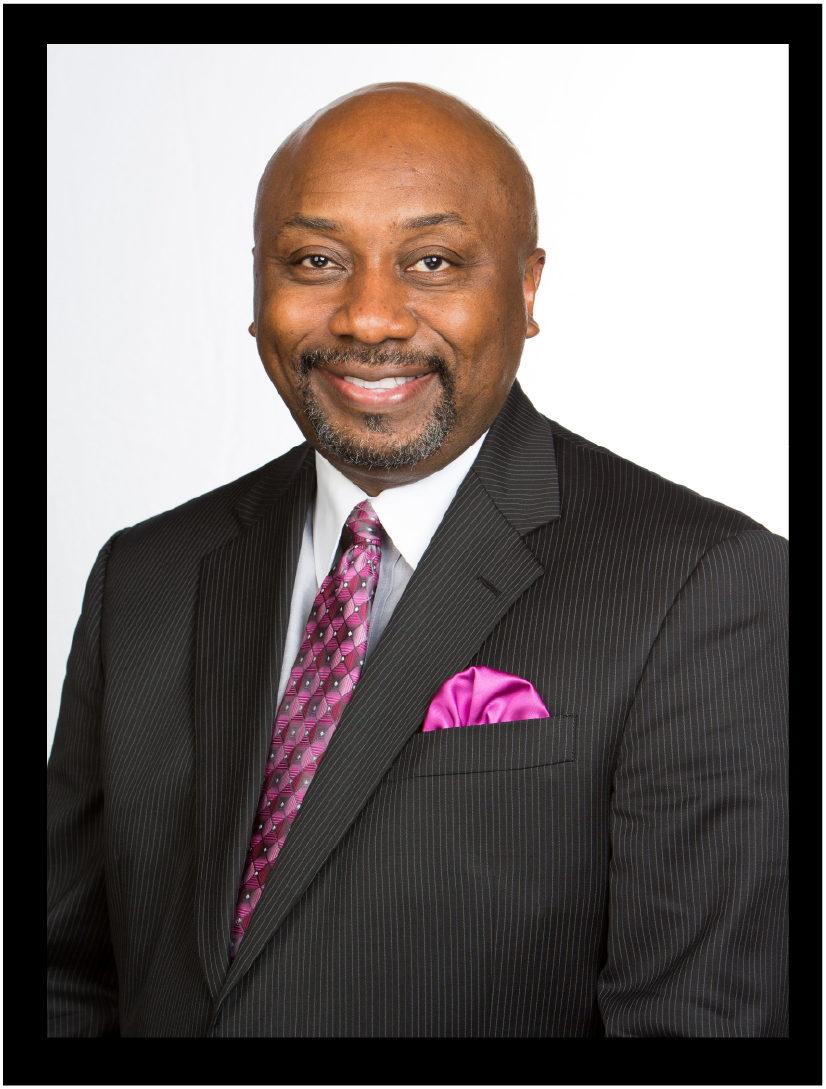 Anthony Snipes
National President
Regional Director,
AIDS Healthcare Foundation

Missouri City, Texas
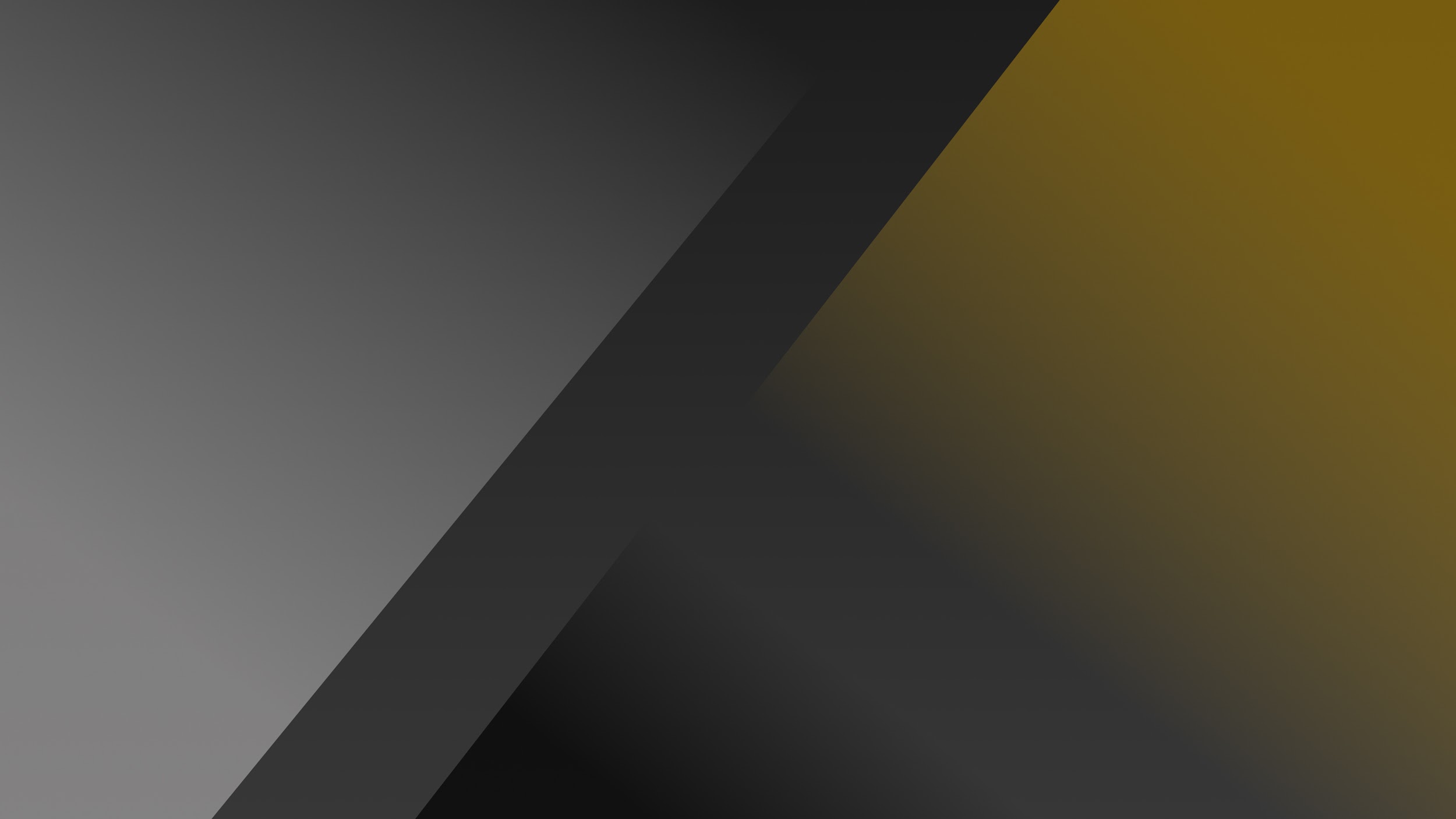 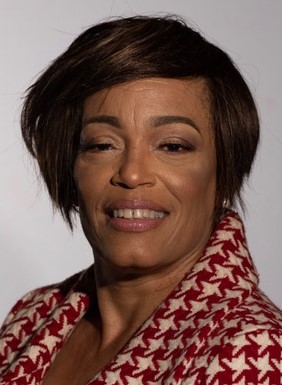 Marcia L. Conner
Executive Director

Washington, D.C.
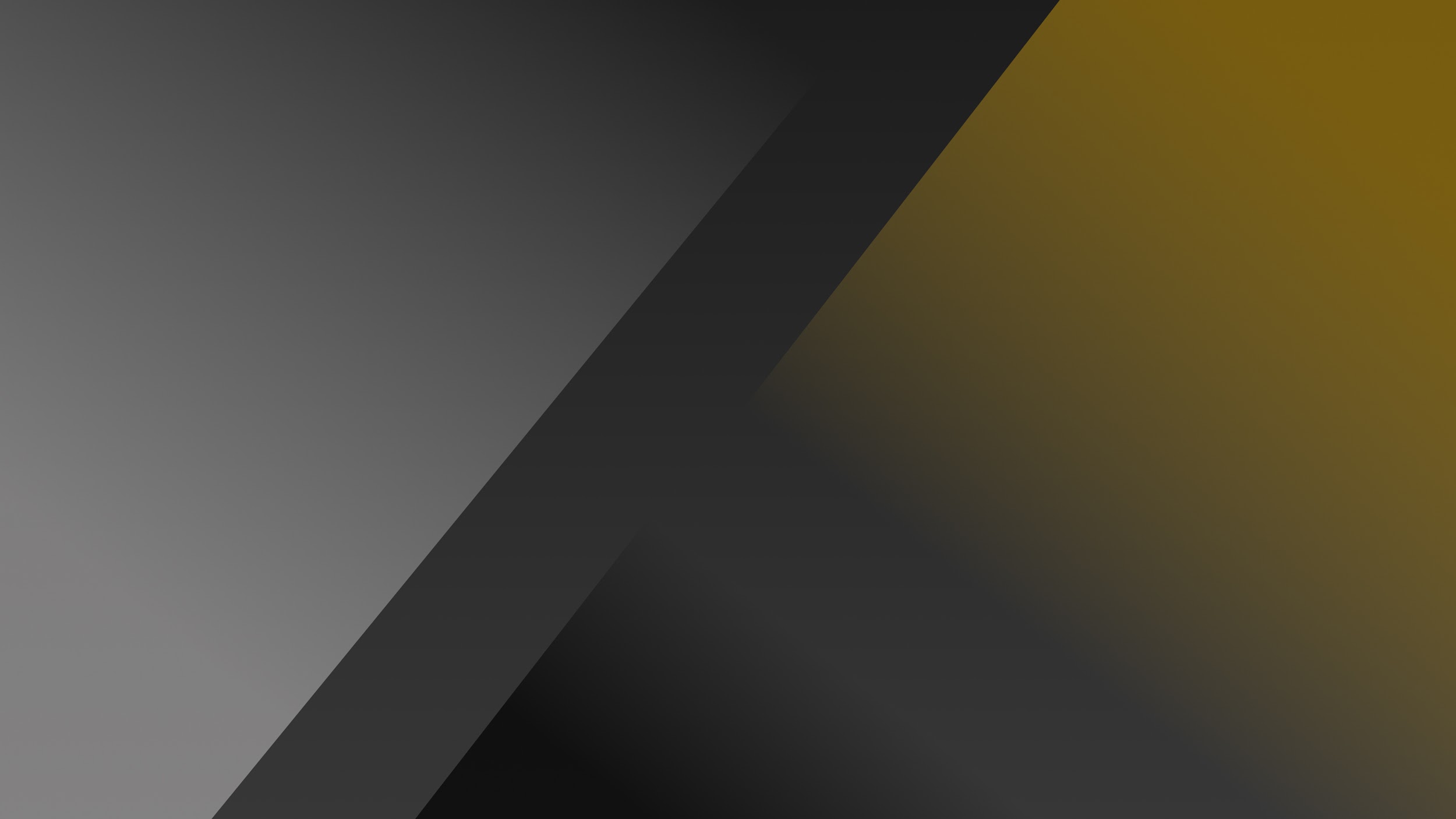 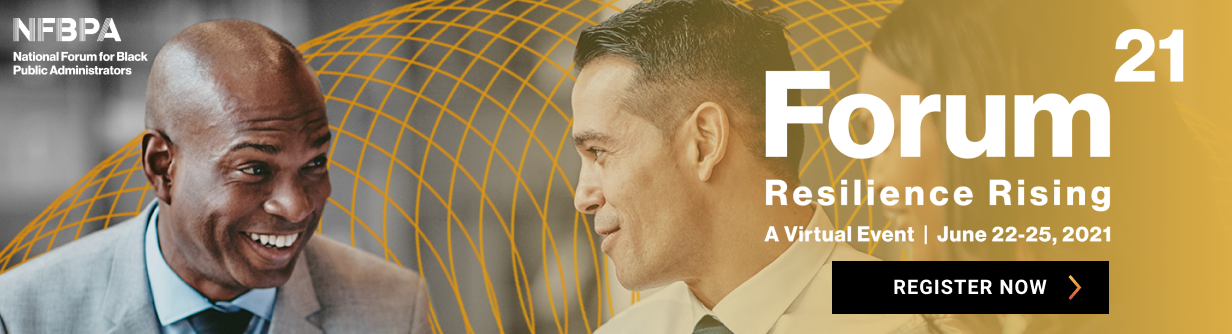 FORUM 2021NFBPA’s Premier Event
FORUM 2021 will be held virtually from June 22 - 25, 2021
Featuring cutting-edge speakers and a comprehensive conference program attracting attendees from all over the country
Offers proven and creative solutions to the most relevant issues facing local, state, and federal governments for over 36 years
1,000+ attendees 
Network with your peers around the country
Hosted by an NFBPA chapter every year - is your chapter next?
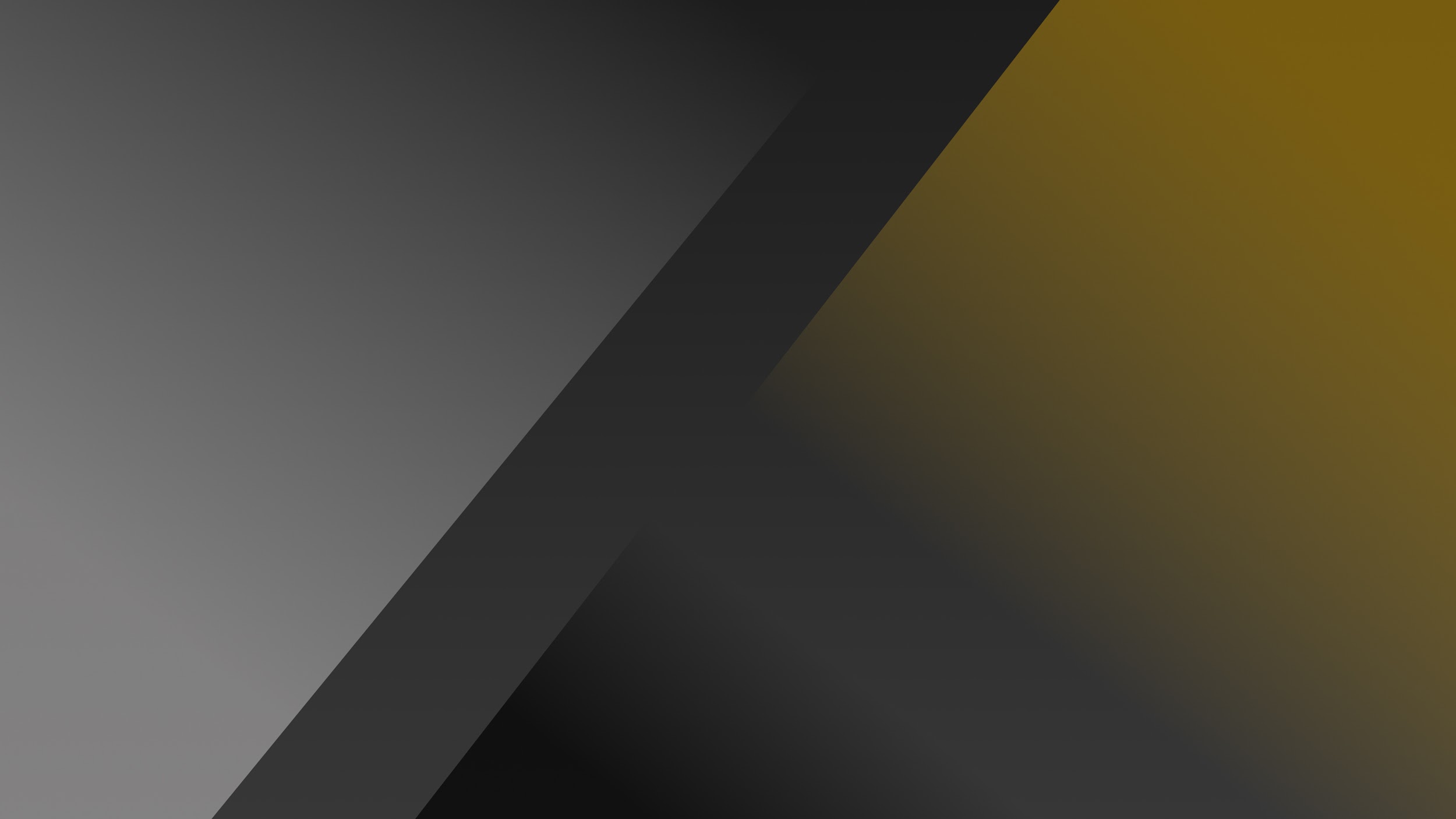 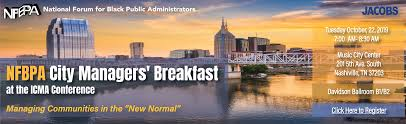 Other National Programs
and Events
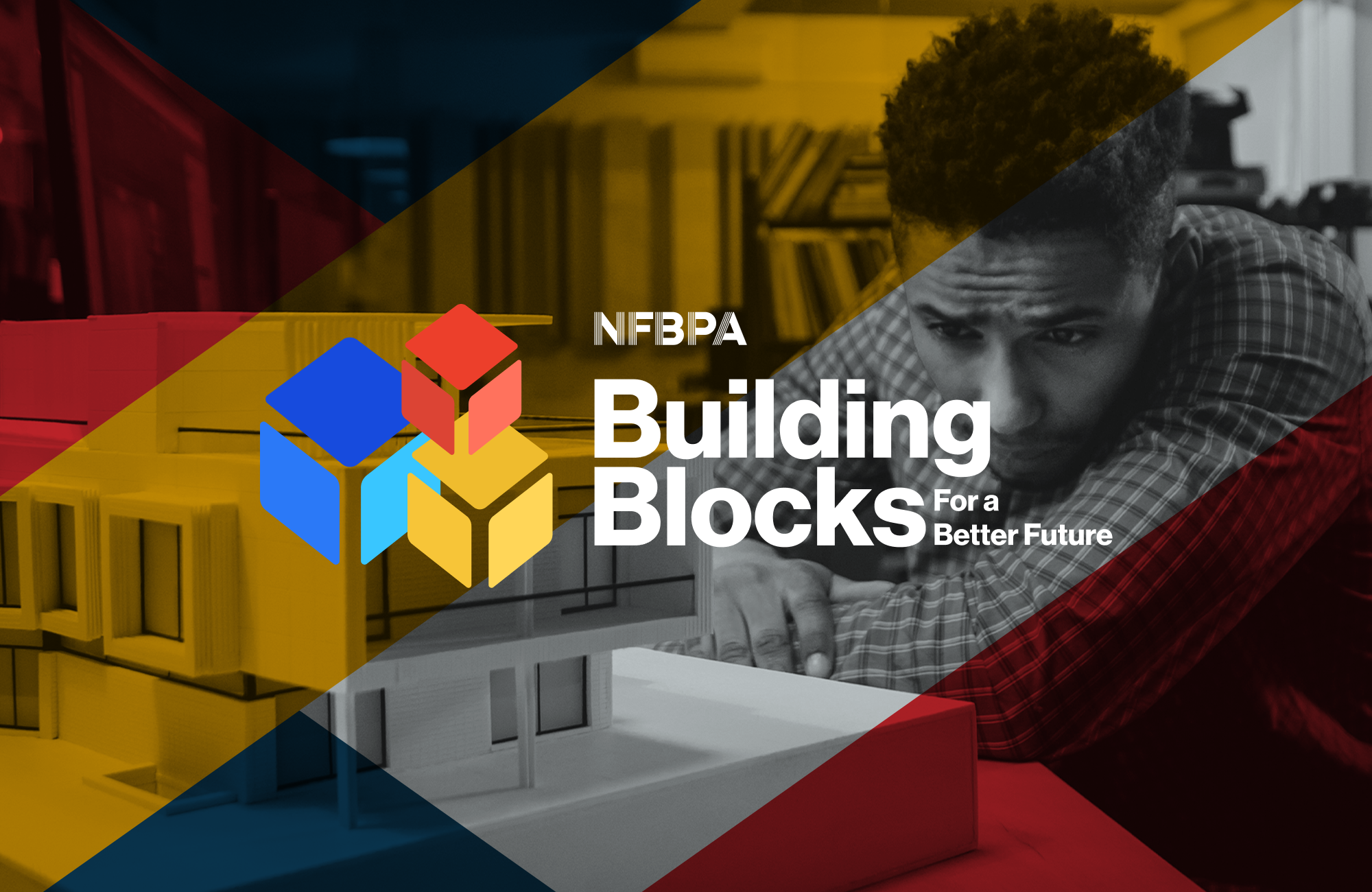 Emerging Leaders
GenNext
Building Blocks For a Better Future
MENTOR Program
City Managers Symposium
Bowl for a Cause
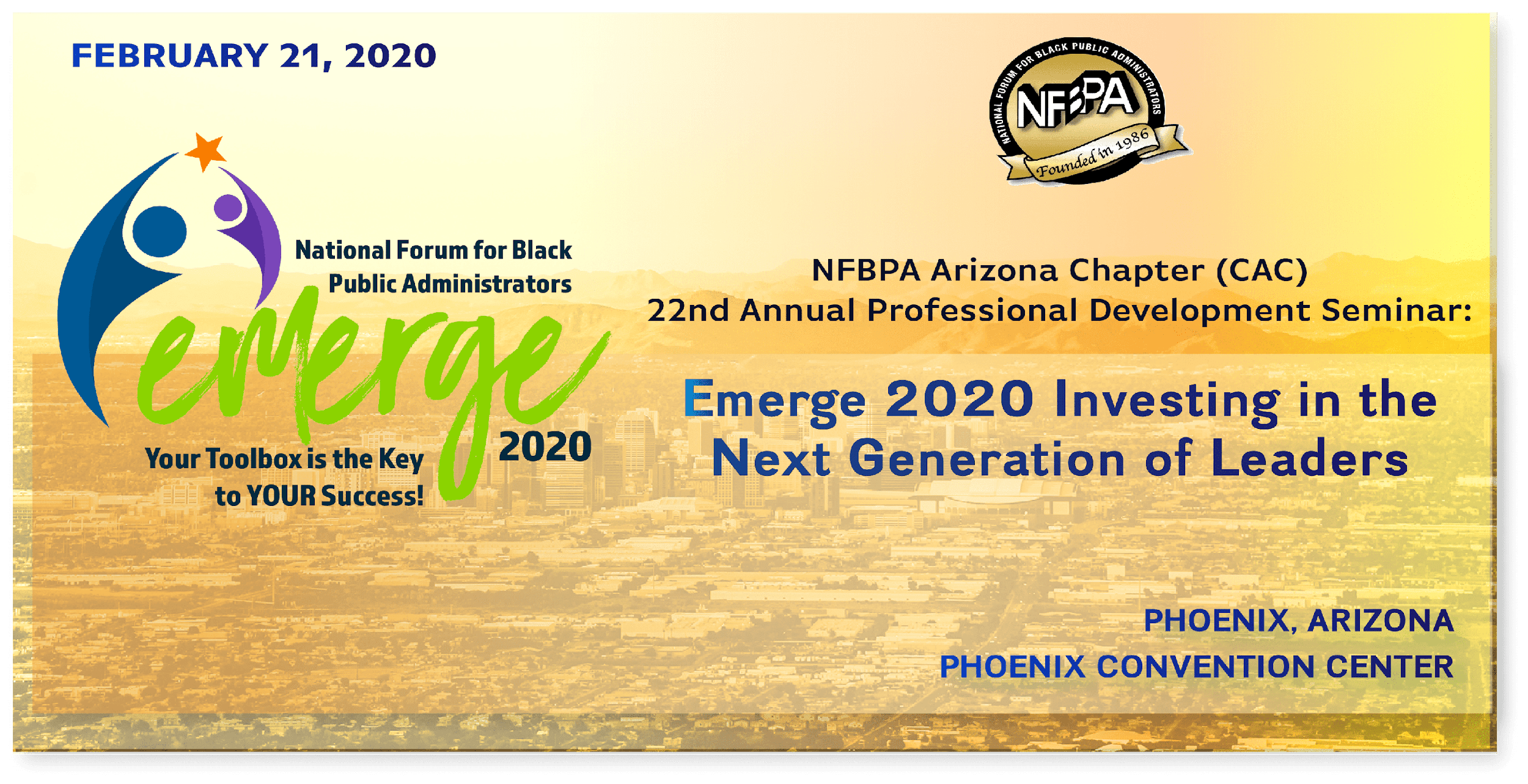 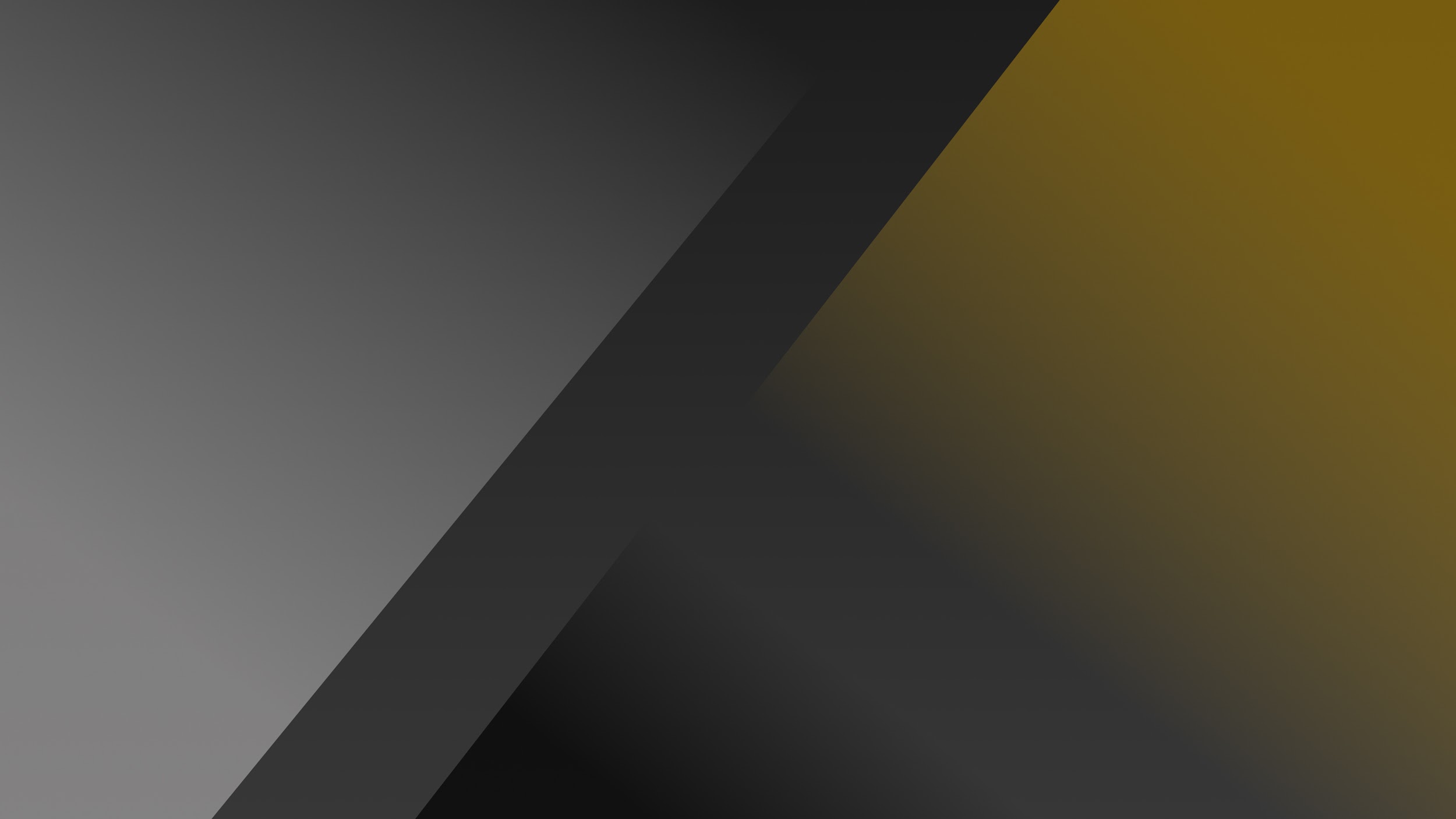 MEMBER BENEFITS
Educational Webinars - NFBPA provides a series of live webinars and digital recordings for members to gain access to best practices in their fields

Coaching Program - NFBPA in partnership with ICMA, provides a coaching program designed to help you grow and enjoy your career

Participation in NFBPA Task Forces, Advisory Councils and Constituent Groups
National Network - the opportunity to participate in a vibrant, national network of the nation’s most respected Black professionals in a unique forum where you can exchange management innovations, professional development techniques and skill building strategies

NFBPA Connect - an online community to interact and network with fellow NFBPA members

Local Chapter - Opportunity to connect with a local chapter

Career Services - NFBPA provides premier employment resources for recruiters and job seekers through NFBPA’s Career Link and Career Center.
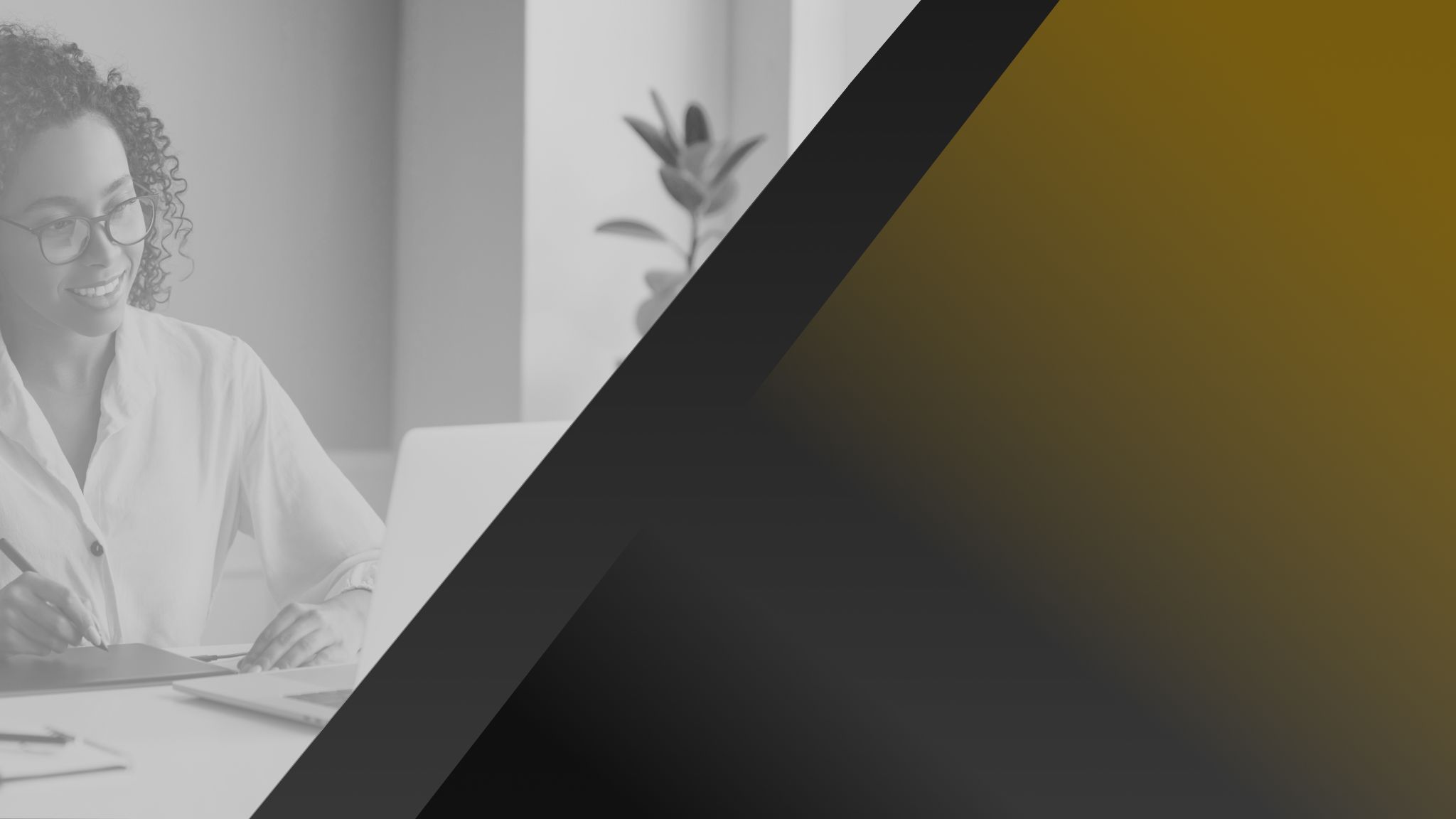 MENTOR Program
Professional Development Opportunities
Executive Leadership Institute (ELI)
Scholarships
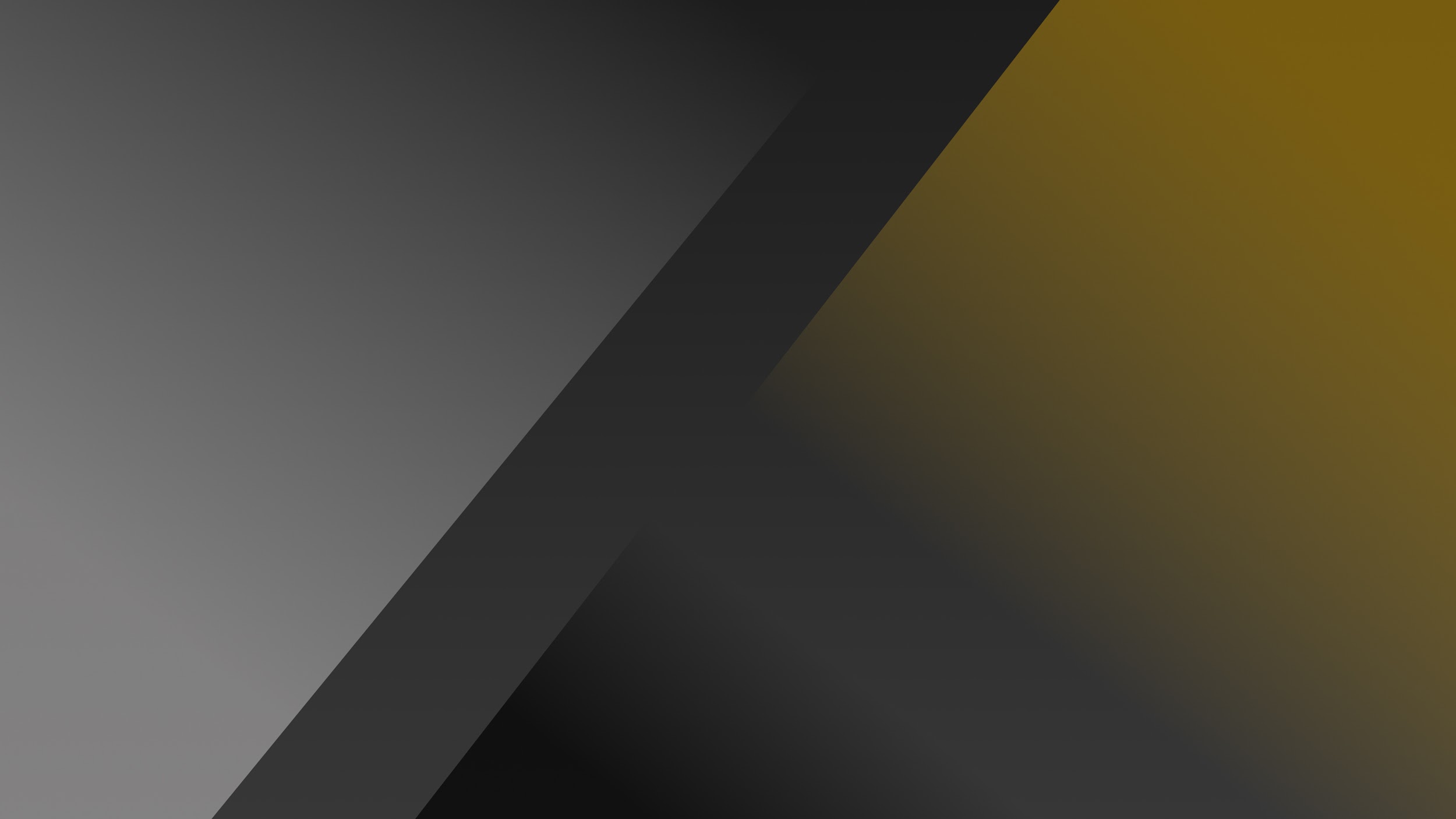 Conference Planning & Evaluation Committee (CPEC)
Fund Development Committee
Get Involved: National Committees
Nominating Committee
Technology Committee
National Corporate Council (NCC)
Council of Presidents (COP)
Emerging Leaders Council
Program & Public Policy Committee
Bylaws & Election Process Review Committee
Membership Committee
Strategic Planning Committee
Finance, Budget, & Investment Committee
Marketing & Communications
Membership Committee
Chapter Membership
Chapter Dues  - range from $25 - $50
Allows for local support, networking and representation
Leadership Positions
President
Vice President
Treasurer
Membership Chair
Participate and plan fundraisers, professional development opportunities, lunch-and-learns, membership drives, etc.
Let Us Help You
Learn, Experience, Engage!

QUESTIONS?

www.nfbpa.org
programservices@nfbpa.org
202.408.9300, ext. 108
Follow NFBPA on
social and share with your members!
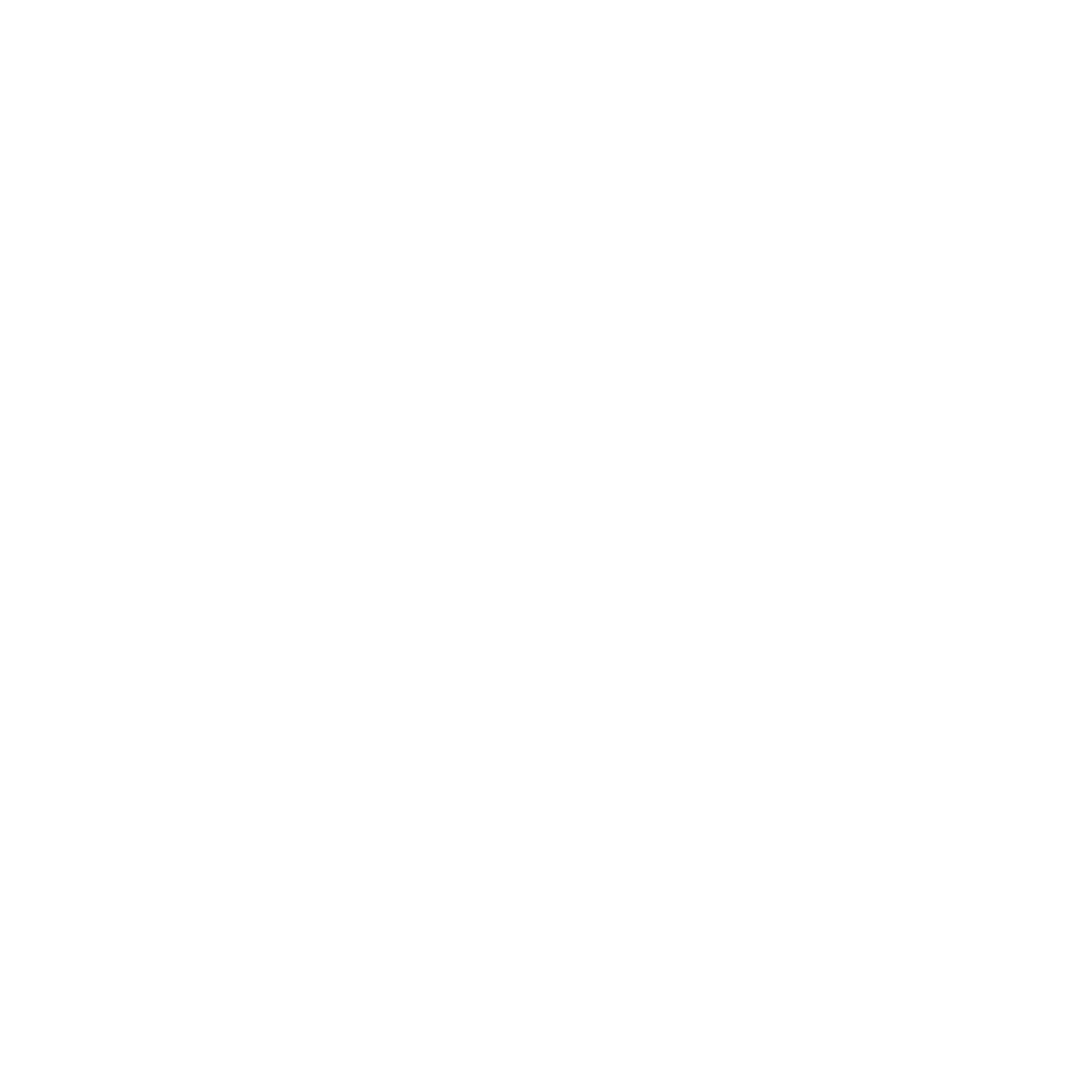